Childhood Obesity Within Tuba City Service Unit
TUBA CITY REGIONAL HEALTH CARE CORPORATION
Community Health Division
Health Promotion Disease Prevention
Presenters: Monica Huber & Elena Curley
TCRHCC
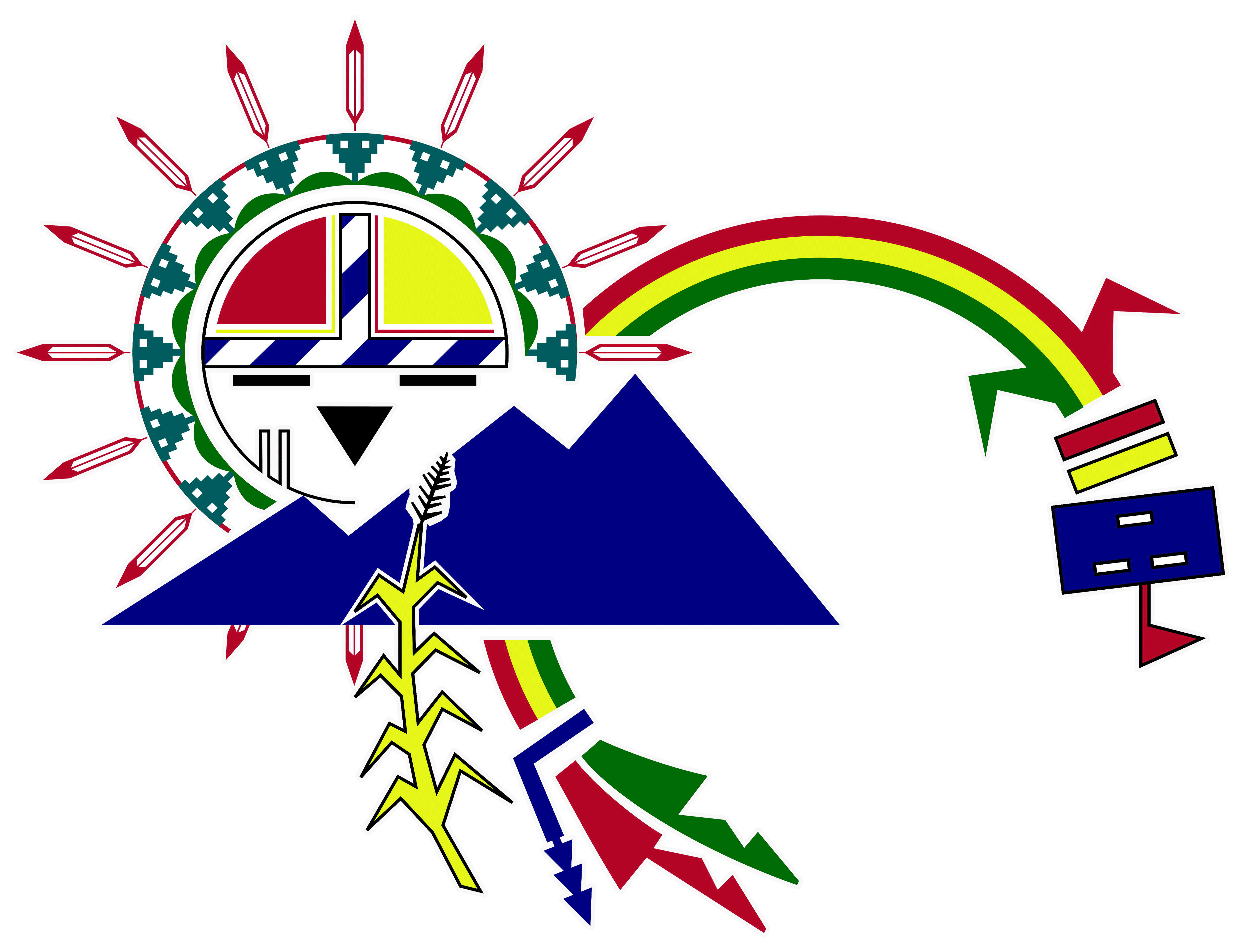 Provides services to a 6,000 square mile area.
8 Service Areas/Chapters.
Approximately serves 100,000 individuals 
94% Native Americans
Services provided to the community includes comprehensive inpatient/outpatient emergency services; dental and ophthalmology services; orthopedics; OB/GYN, oral surgery; eye surgery; and urological procedure and community health services.
Health Promotion Disease Prevention
Best Practice: Diabetes-related Education
Services Provided:
Take CHARGE
School-Based Activities
Community-Based Activities
Tuba City Childhood Obesity Trends
School-Based Prevention Activities
Tuba City Service AreaSchool-Age Childhood Obesity Trends
Thirteen-Year Percentile Body Mass Index (BMI) Trends
[Speaker Notes: Fall 2018
2819 Assessed
3662 Enrolled]
Tuba City Service AreaSchool-Age Childhood Obesity Trends Over Time
Fall 2022 Childhood Obesity by Schools
Childhood Obesity by Location
Fast Food Accessibility
Fresh Fruit & Vegetables Availability
Exercise Opportunities
Grocery Store Access
School Environment VS. Community Environment
Time Spent at School VS. Home
Student Based Activities
School-Based Services
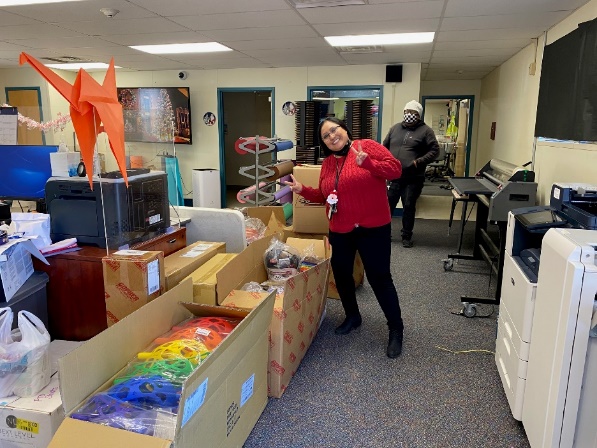 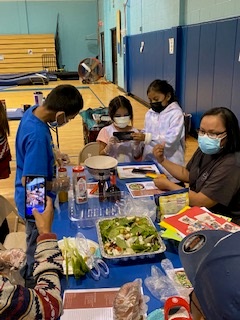 Coordinated Approach to School Health (CASH) Program
11 Schools
School Health Team Leaders
Classroom Movement Break Challenge
Bi-Annual FitnessGram Assessment
Capacity Building for Staff/Families
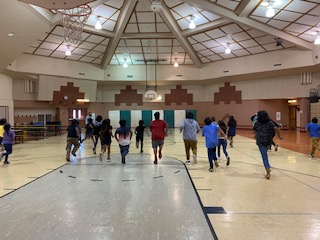 Take C.H.A.R.G.E
Take C.H.A.R.G.E
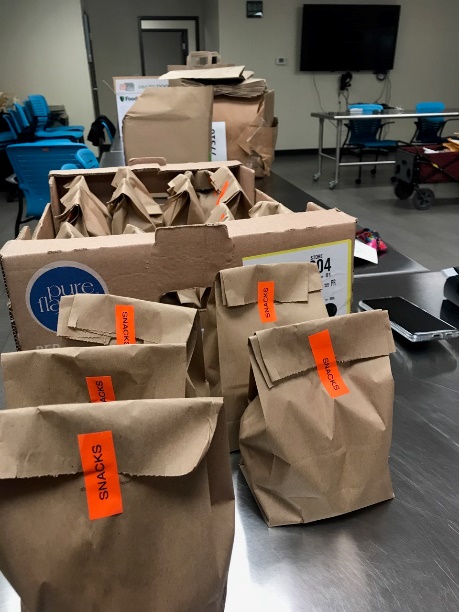 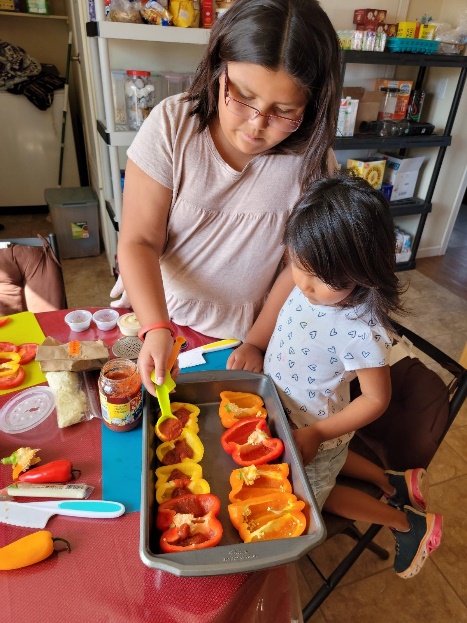 Childhood Obesity Intervention Program
Eligible target group:
Referral-based
9-12yo
BMI Percentile equal and greater than 85%
12-week Course
Pre/Post FitnessGram Assessment
Deliver culturally appropriate nutrition education, Physical Activity and life skills for youth and their families.
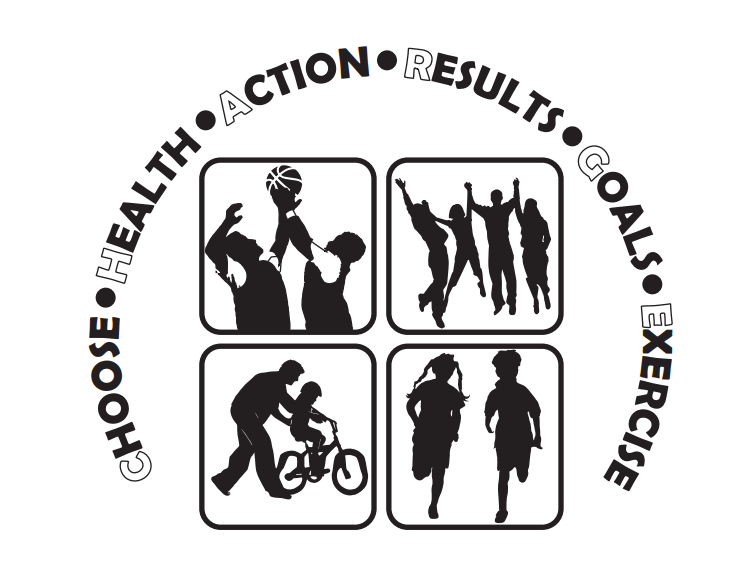 Community-Based Activities
Community-Based Activities
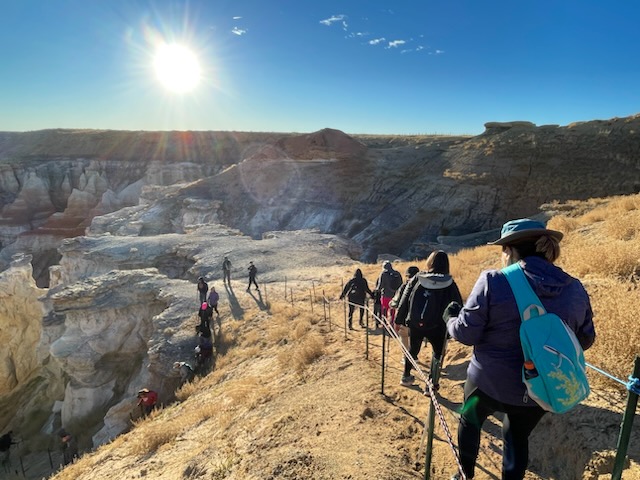 Get Fit Challenge
Just Move It
Hiking Series
Community Health Improvement Planning (CHIP)
Lifestyle Balance Classes
Nutrition & Physical Activity Education & Demonstrations
HPDP Fitness Classes for Youth and Adults
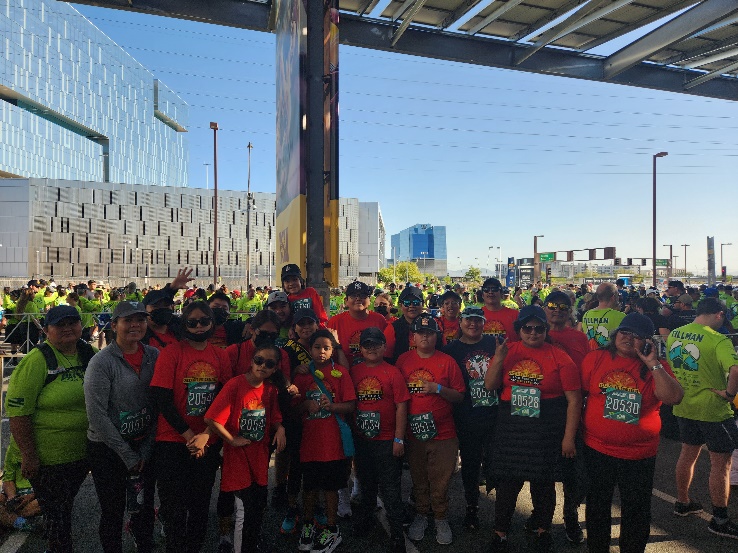 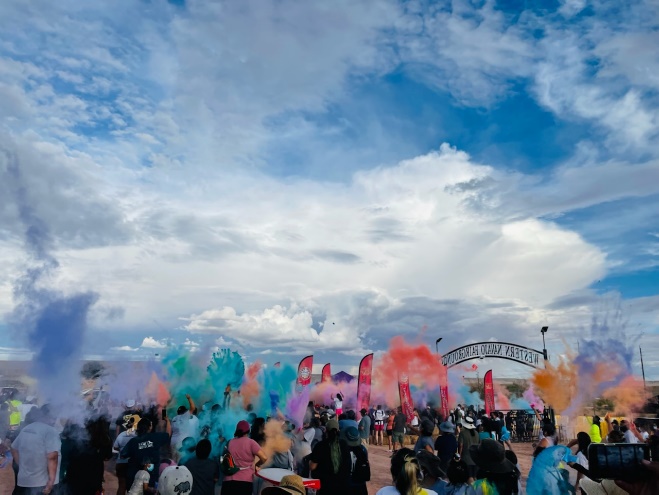 Family, Collaboration & Community
Teamwork & Communication
Partnerships
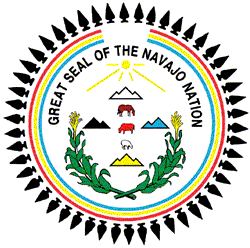 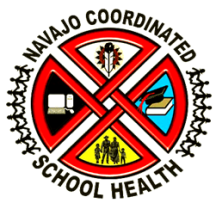 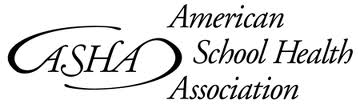 Administrator Meetings
School Health Team Leader Meetings
Pediatric Obesity Task Force Meetings
Community Health Improvement Planning Meetings
Collaboration Meetings
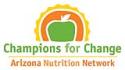 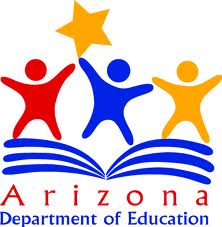 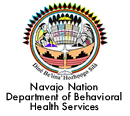 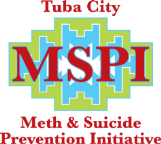 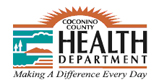 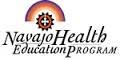 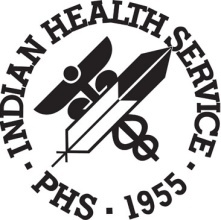 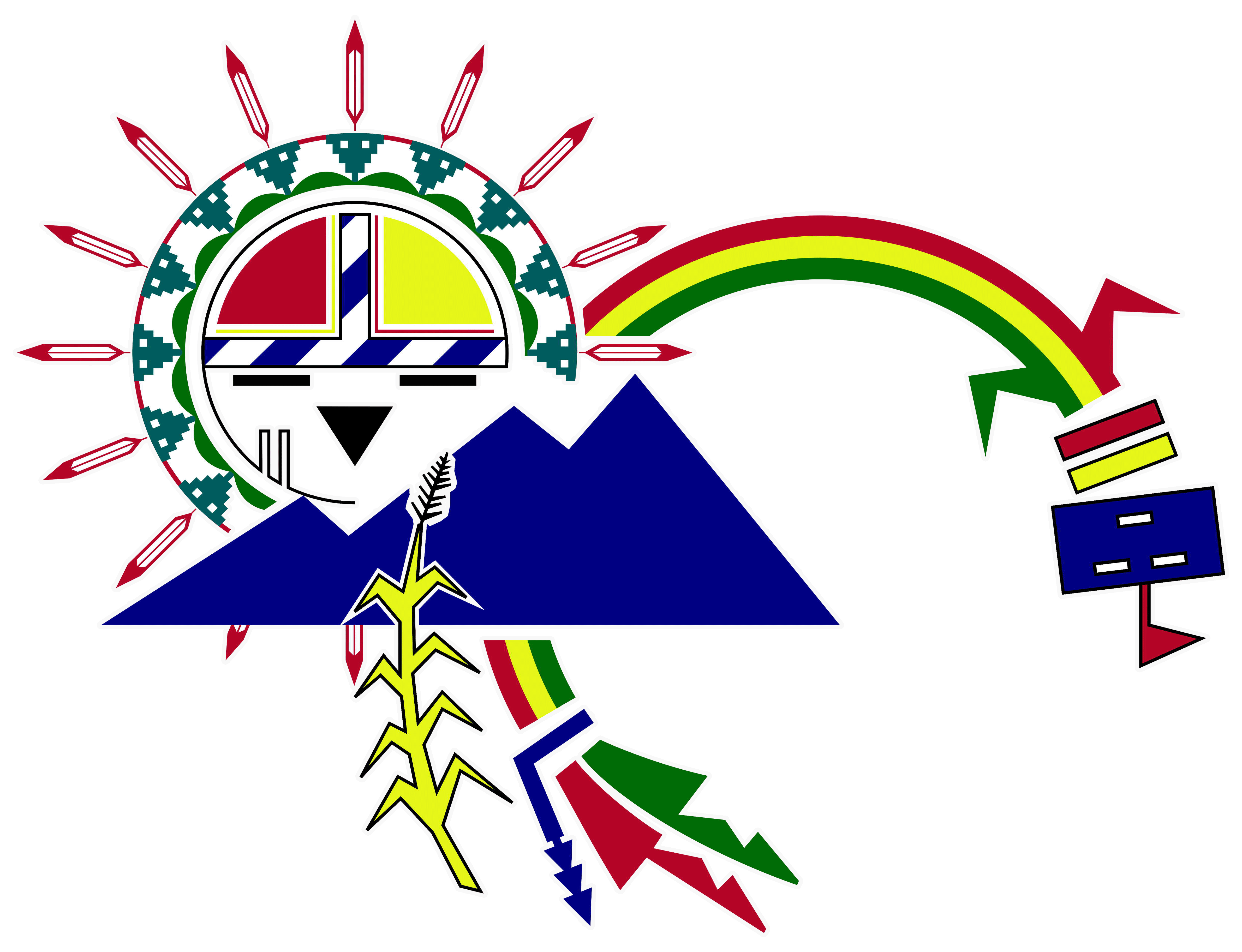 SCHOOL HEALTH INDEX TRAINING
Recipe for Success-  A Coordinated Approach
EXERCISE FRIENDLY COMMUNITY
SCHOOL HEALTH NEWSLETTER
REGIONAL FOOD SYSTEMS TEAM
ACTIVE SUMMER YOUTH PROGRAM
SOCIAL MARKETING
JUST MOVE IT
PEDIATRIC OBESITY TASK FORCE
YOUTH BASKETBALL LEAGUE
CHIP
YOUTH BASEBALL LEAGUE
LIFESTYLE HEALTH EDUCATION
SCHOOL HEALTH TEAM LEADER INITIATIVE
FITNESS CENTER
END YEAR SCHOOL HEALTH LUNCHEON
AYSO SOCCER League
ZUMBA 4 KIDS/TEENS
SCHOOL GARDEN EDUCATION
LOCAL WELLNESS POLICY
PARENT/STUDENT DIABETES-RELATED EDUCATION
LOCAL WELLNESS POLICY
GET FIT CHALLENGE
FITNESSGRAM
PROJECT
AFTERSCHOOL PROGRAM
JUNK FOOD TAX INITITIAVE
MY PLATE, MY FAMILY CURRICULUM
LIFE SKILLS
NAVAJO WELLNESS MODEL FAMILY NIGHTS
EXERCISE
HIKING SERIES
GAREN EXPO
CULTURE
BEHAVIORAL HEALTH
NAVAJO NATION TRAILS INITITIAVE
NUTRITION
FAMILY NIGHTS
YOUTH FITNESS CENTER
EDCUATION CENTER
CLASSROOM MOVEMEENT BREAKS
TAKE CHARGE
FVRX PROGRSM
Questions?